AP Chemistry Inquiry Lab 1
Inquiry 1
A stock solution of the blue #1 (Brilliant Blue) molecule dissolved in water with a known concentration of 9.292 M is provided in the back of the room. There is only one chemical species in the solution for which you will be measuring transmittance.
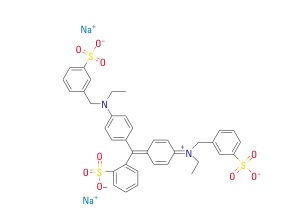 Inquiry 1
Group 1 collects %transmittance data for the following dilutions of stock/water: 
10 mL stock/0 mL water
 8 mL/2 mL 

Group 2 collects %transmittance data for the following dilutions:
6 mL/4 mL 
4 mL/6 mL 

Group 3 collects %transmittance data for the following dilutions: 
2 mL/8 mL 
0 mL/10mL 

Group 4 collects % transmittance data for the following dilutions: 
3 mL/7 mL
 1 mL/9 mL
Inquiry 1
Inquiry 1
Step 5: Determine the relationship between transmittance and molarity of the solution. Graph the data in the data table (plot μM on the x-axis versus transmittance as a decimal on the y-axis). 
You should see that there is a relationship between transmittance and concentration but that such a relationship is not linear.
Inquiry 1
Try to find a linear relationship by graphing the following relationships:
1/T versus [dye]
 1 × 10T versus [dye]
 logT versus [dye] 
–logT versus [dye]